StudyMafia.Org
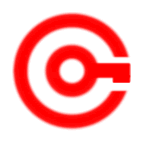 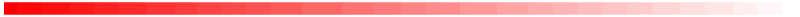 Postnatal 
Examination
Submitted To:	                                                 Submitted By:
                       Studymafia.org                                                Studymafia.org
Content
What is Postnatal Examination?
Need
Diet/Fitness Routine
Tests and Immunisations
Conclusion
What is Postnatal Examination?
Postnatal examination is extremely crucial for the new born baby and the mother as both maternal and infant deaths usually occur in the first few hours of giving birth.
 The child needs constant care and attention from the mother where early and exclusive breastfeeding, providing hygienic skin and umbilical cord care, keeping the baby warm should all be prioritized.
In the postnatal care treatment period, the child and the mother are not to be sent home as the first 24 hours is extremely important.
 A number of practices help reduce the risk for the child and the mother during these hours.
 This treatment includes the assessment and counseling for the mother prior to the discharge from a health facility.
The key elements in this treatment include counseling and educating the mothers about any possible danger signs and what steps should be taken immediately in times of need. 
Postnatal care is extremely important for children who are born to early or too small. Babies who suffer from different kinds of infection or are asphyxiated during the time of delivery need immediate postnatal care.
 In order to keep the child and mother safe from any kind of danger, postnatal care is of utmost importance.
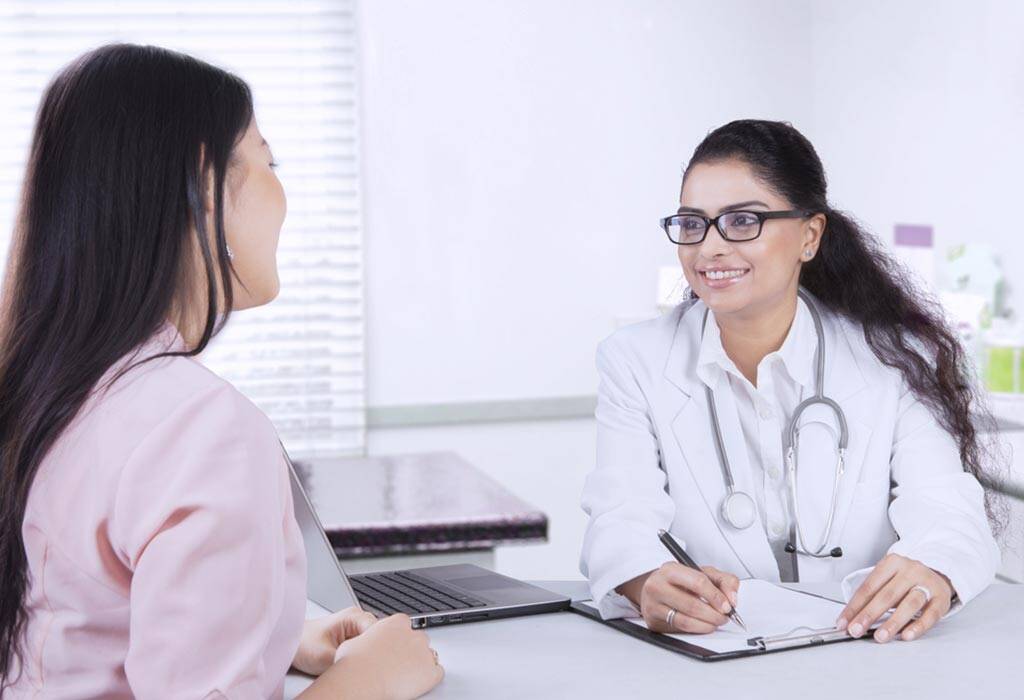 Why You Need a Postnatal Checkup
Your body is expected to change radically in the six weeks post labour, and a postpartum checkup gives your doctor and you an idea of how far along you are in your healing process.
 For example, if you had a C-section, your doctor will check on the incision during the examination. However, a postpartum checkup is not just about the physical condition of the new mother – it evaluates you psychologically, too.
 The doctor examines how you are doing emotionally, and what your needs may be going forward. You may also have many nagging doubts and childbirth-related aches all over the body, and the checkup takes care of all that, too.
What to Expect at a Postpartum Checkup
You can expect the following topics to be broached during the checkup:
Physical Checkup
Emotional Wellbeing
Breast Examination
Family Planning
Diet/Fitness Routine
Tests and Immunisations
1. Physical Checkup
The doctor takes your blood pressure and weight, and checks your abdomen to get an idea of your physical status. 
He may also examine your vagina and the uterus, to see if the cuts and bruises in the area, if any, have been healed. 
The shrinkage of the uterus is also checked to determine whether it has shrunk back to its normal size. All of this is done to know how your body is healing physically.
Emotional Wellbeing
The doctor will check up on how you are doing as a new mother. Motherhood can be hard, especially if this is your first time. 
Thus, it is important that you discuss even the smallest of doubts with the doctor. Around 30 percent of new mothers exhibit postpartum depression, and its intensity can greatly vary. 
The doctor may check for symptoms of depression.
Breast Examination
Breastfeeding is important for the baby. The doctor will examine your breasts physically, and ask you whether you are able to breastfeed the child without any difficulties. 
Lumps, cracked nipples, tenderness, redness, and similar problems are common in mothers, along with bacterial infections. 
This results in blocked milk ducts, which have to be corrected using medicines.
Family Planning
During the checkup, your doctor may also give you insights into birth control methods and family planning advice, if you are thinking about having another baby. 
The birth control pill you take currently might be unsuitable while you are breastfeeding, so that might be changed. 
The doctor will also suggest the time from when you can have sex with your partner, along with suggestions as to when you should have your next child.
Diet/Fitness Routine
Pregnancy is one of the most challenging phases of a woman’s life, but the weeks post delivery are not a cakewalk, either. Owing to the large number of changes the body goes through in a short time, it is possible that the body may not be coping with them very well. 
Your doctor gives you tips on how to deal with the physical changes your body is undergoing, and the essential items which must be included in your diet for getting your body back to normal. 
Kegel exercises might also be suggested, in order to retain your vaginal elasticity after childbirth.
Tests and Immunisations
If you had any deficiencies or conditions during the time of pregnancy, they are also checked during the examination. A blood cell count for anaemic mothers is a common example. 
You may also be given certain vaccinations or immunisations, which the doctor might deem necessary. 
However, if you seem to be facing any health problems before the date of your scheduled checkup, do not wait – visit the doctor immediately.
References
Google.com
Wikipedia.org
Studymafia.org
Slidespanda.com
ThanksTo StudyMafia.org